Мастер-класс
« Елочное украшение  – 
Прожорливый Мышонок»
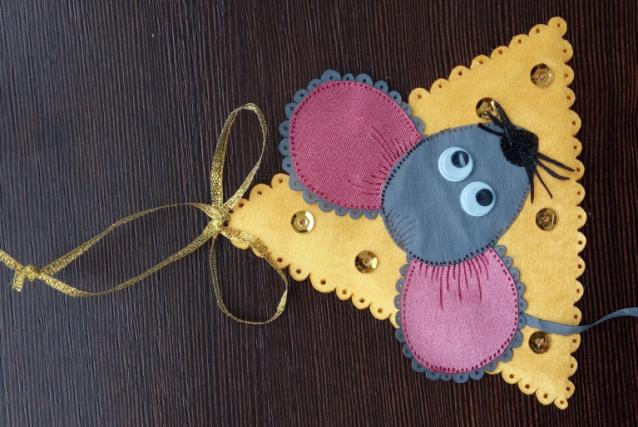 Автор: Смирнова Елена Валерьевна,
педагог дополнительного образования
МБУ ДО ЦРТДиЮ р.п. Варнавино
2019 г.
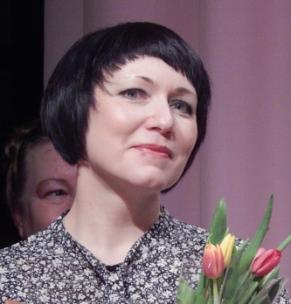 Здравствуйте, дорогие ребята! 
Я, Смирнова Елена Валерьевна, педагог дополнительного образования Центра развития творчества р.п. Варнавино Нижегородской области, приглашаю вас в свою новогоднюю мастерскую . 
Сегодня мы познакомимся с символом наступающего года « Прожорливым мышонком» и создадим украшение для праздничной Елки в технике гильоширования ( выжигания по ткани), которое будет отлично смотреться и радовать вас и ваших гостей!
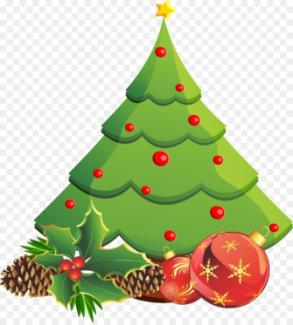 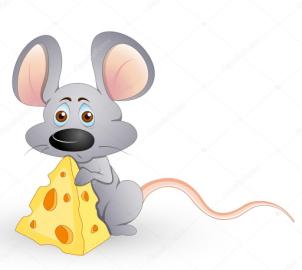 Цель мастер-класса: изготовить елочное украшение - символ 2020 года в технике гильоширования ( выжигания по ткани).
Задачи:
Формировать познавательный интерес к изучению традиций новогоднего праздника, истории создания елочного украшения,
- развитие мелкой моторики рук, 
- зрительной памяти,
- самостоятельности,
- воспитание трудолюбия,
- аккуратности, усидчивости.
Для работы нам потребуется новогоднее праздничное настроение, огромное желание и:
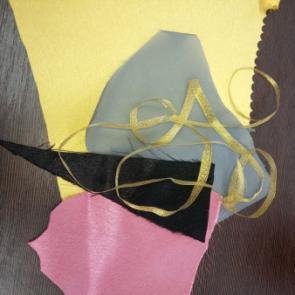 выжигательный прибор с тонкой иглой для гильоширования,
 толстое стекло,
наждачная бумага,
ножницы
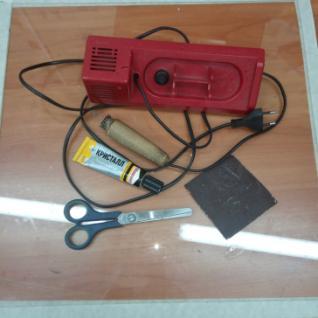 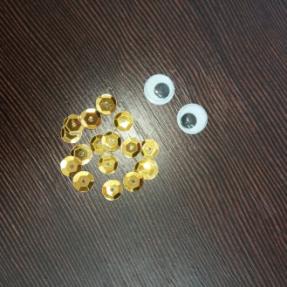 - обрезки синтетических 
тканей,
- золотая лента 10 см
пайетки,
глазки
Сегодня мы с вами изготовим украшение для новогодней Елки в технике гильоширования.
Приступаем к работе!
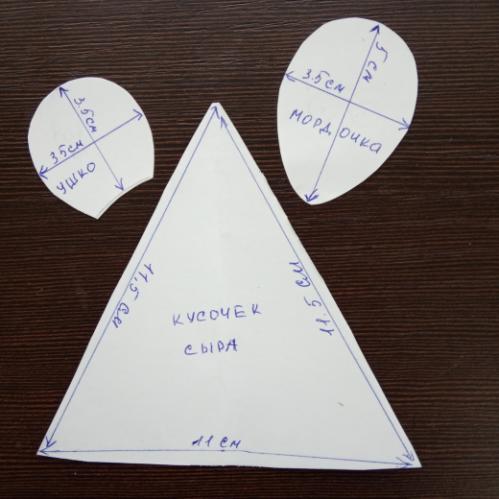 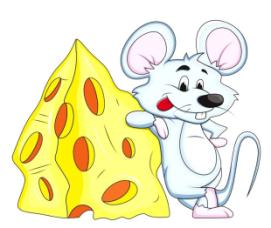 Вырезаем из плотного картона 
шаблоны-заготовки:
 ушки
 мордочку
 и аппетитный  кусочек сыра
А сейчас начинается самое интересное, работа с выжигателем!
Соблюдая правила безопасности, 
осторожно вырезаем 
« Кусочек Сыра» по шаблону. 
Вот что у меня получилось!
Что бы наше украшение имело 
твердую основу, вырезает из картона
 треугольник меньшего размера.
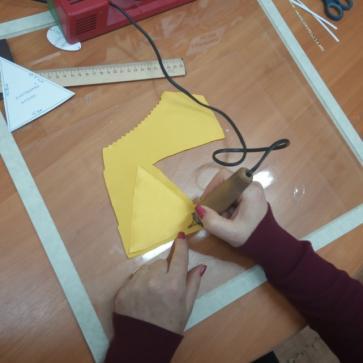 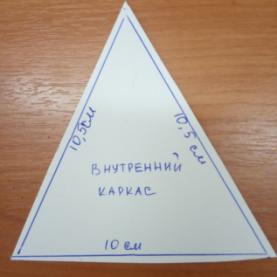 Внутренний каркас накладываем 
на  ткань, накрываем вырезанным 
 треугольником и с помощью 
выжигателя , точечным 
прикосновением соединяем ткань 
с треугольником,  так что бы
 основа из картона оказалась внутри.
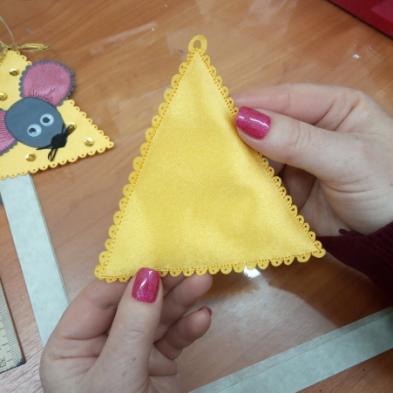 -Что бы « Кусочек сыра» был  более ажурным, 
украшаем его фестончиками.
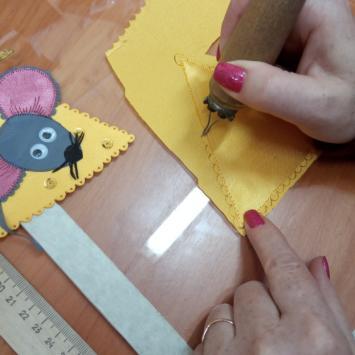 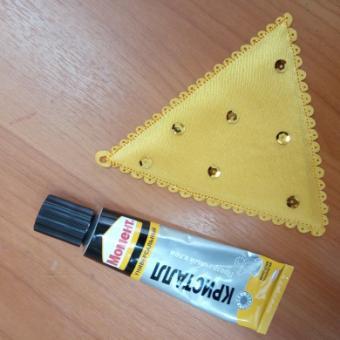 Для правдоподобности, 
на «сырном кусочке»,
с помощью пайеток и клея  
появляются самые настоящие 
« дырки»!
А теперь приступаем к изготовлению главного героя – Мышонка!
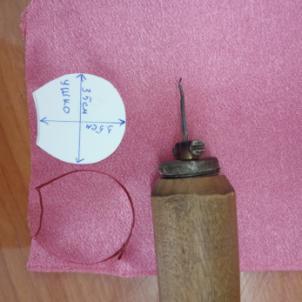 - Из розовой ткани ,по шаблону, 
вырезаем  2  заготовки для 
ушей нашего Мышонка.
Розовые ушки накладываем на серую ткань, 
скрепляя  их точечно между собой выжигателем.
 Делаем оформление ажурными фестонами.
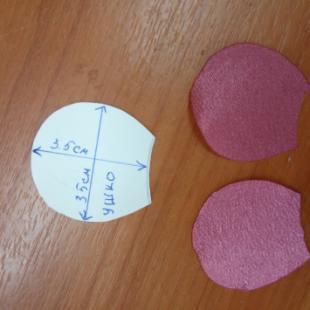 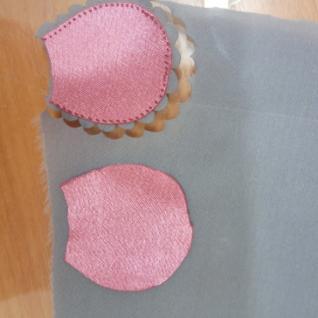 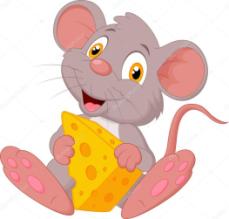 Приступаем к изготовлению мордочки!
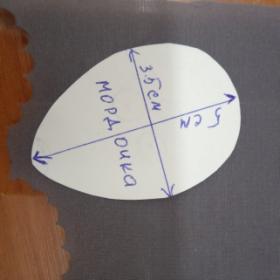 Из ткани серого цвета вырезаем 
мордочку  (1 деталь)
На ушках  закладываем  складочки 
и соединяем с мордочкой
Из черной ткани вырезаем  носик и усики.
-Приклеиваем глазки
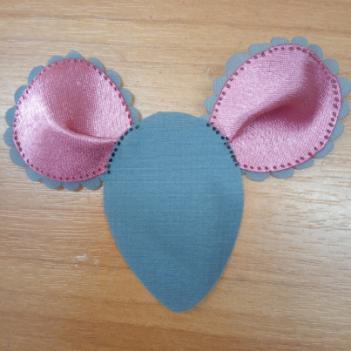 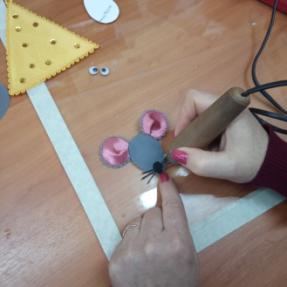 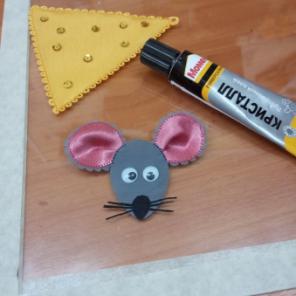 Остается последний этап: сборка изделия.
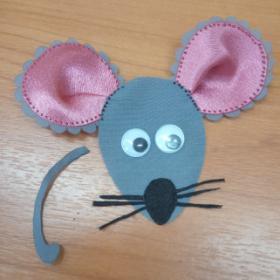 -Ребята, мы чуть не  забыли про хвост!
В  произвольной форме  вырезаем хвостик.
На острие треугольника 
 завязываем золотую ленту, которая будет служить подвеской нашего украшения.
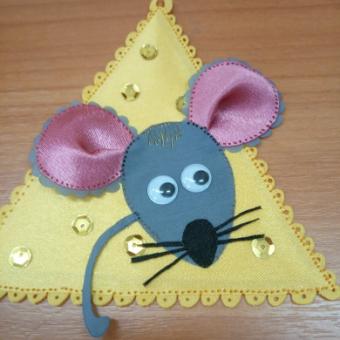 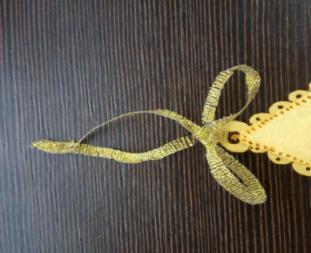 Наша работа
 подходит к концу!
Вот такое украшение
 для новогодней елки у нас получилось!
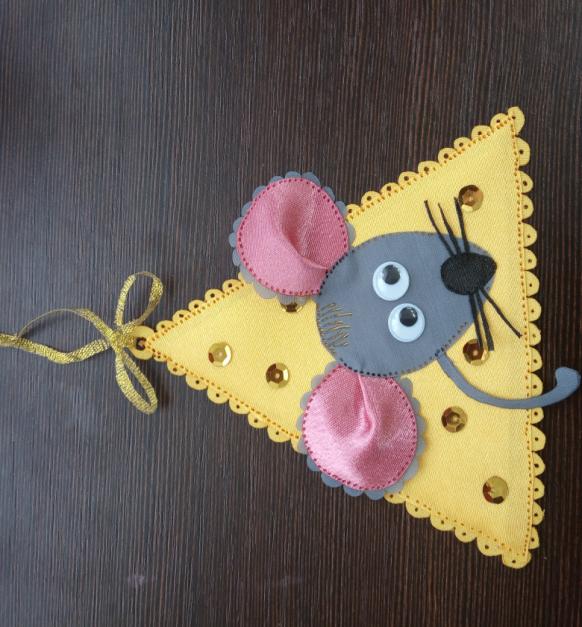 С новым годом!
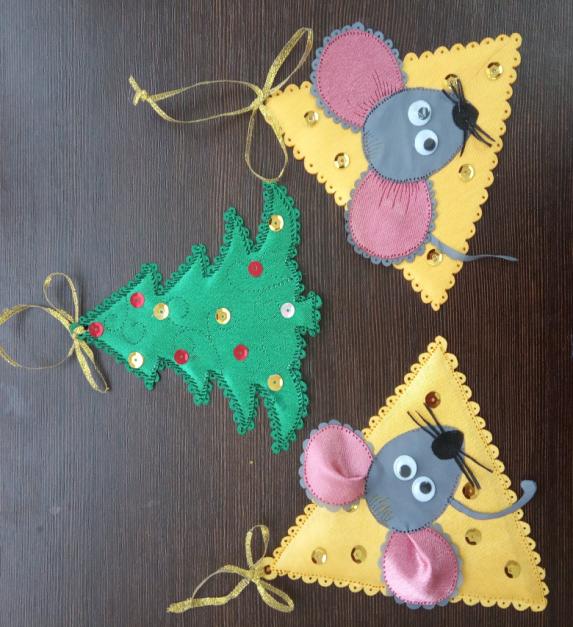 р.п. Варнавино
декабрь 2019 г.